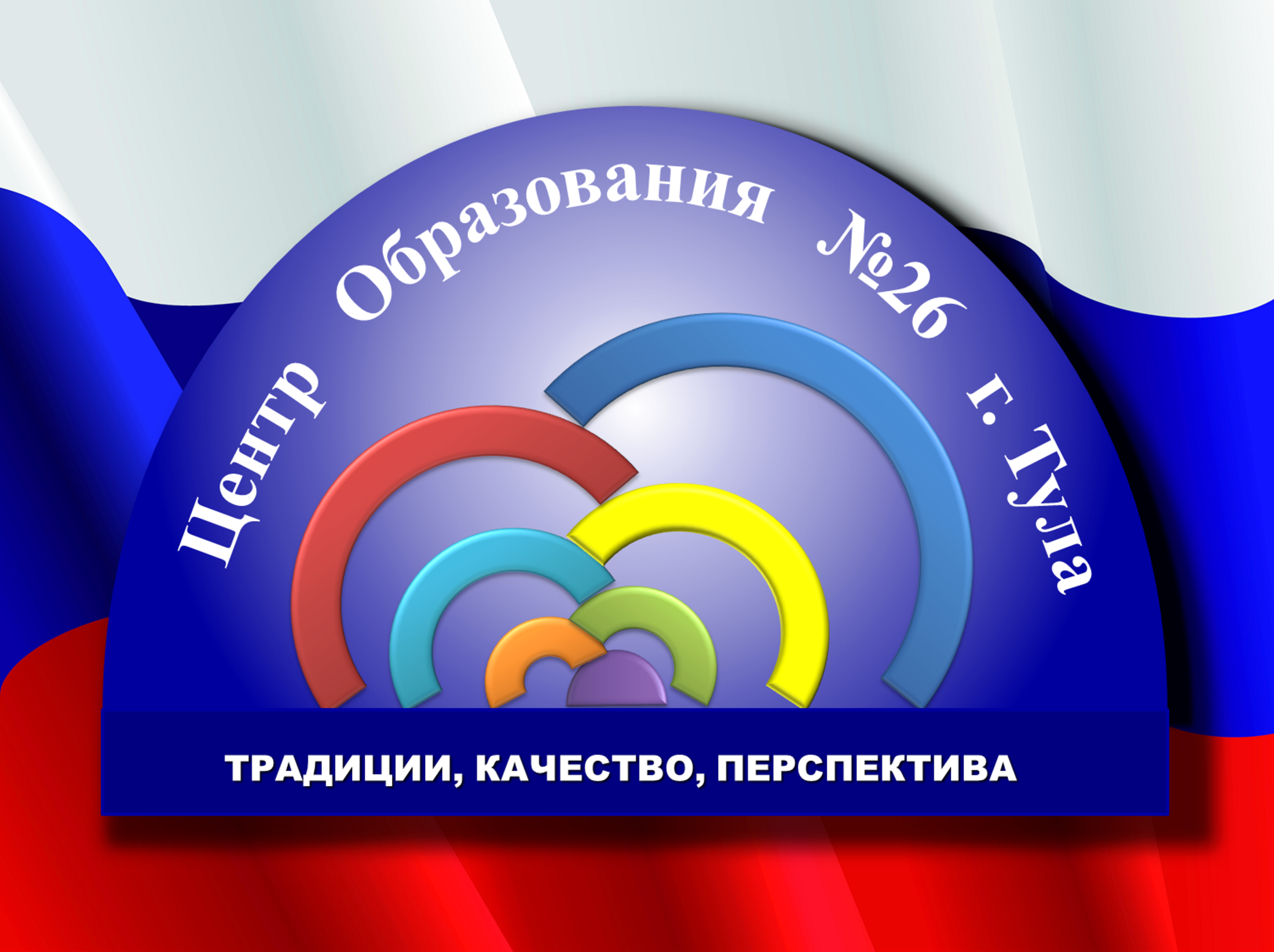 МБОУ «Центр образования № 26»
Текст
Служба медиации  «Пойми меня»
Команда:«Мир в наших руках»
Наш девиз: 
должны смеяться дети и дружно в школе жить
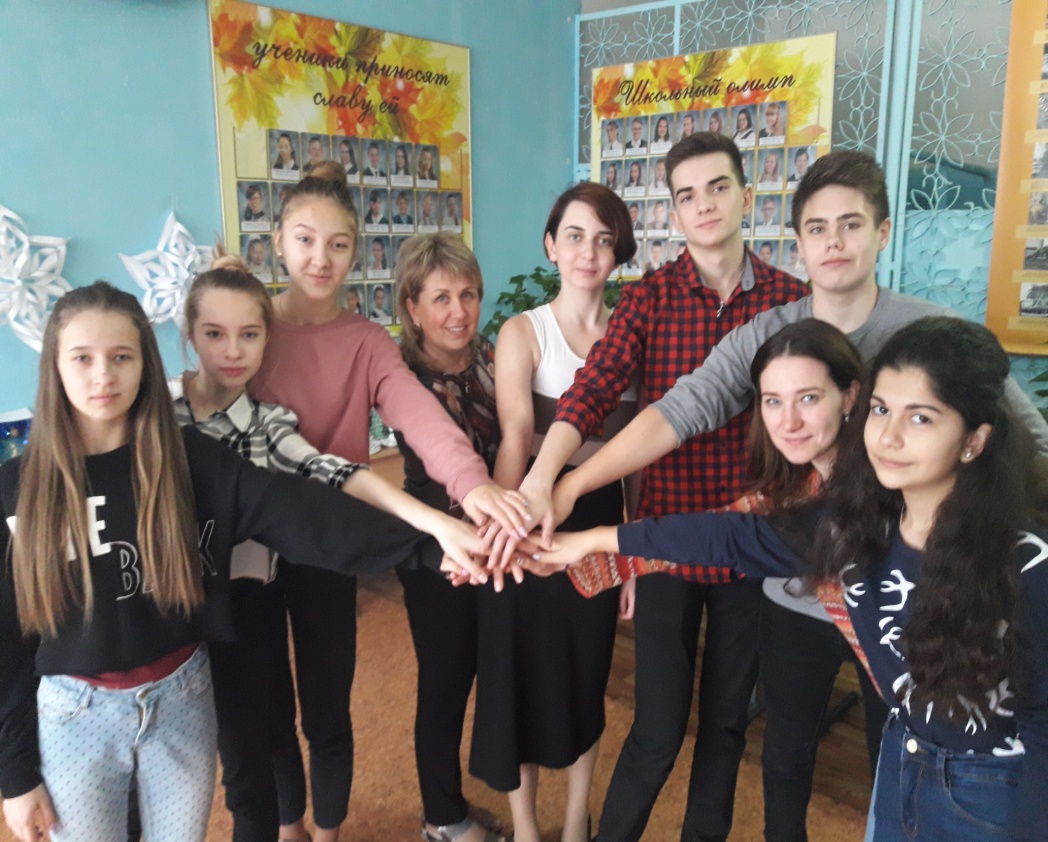 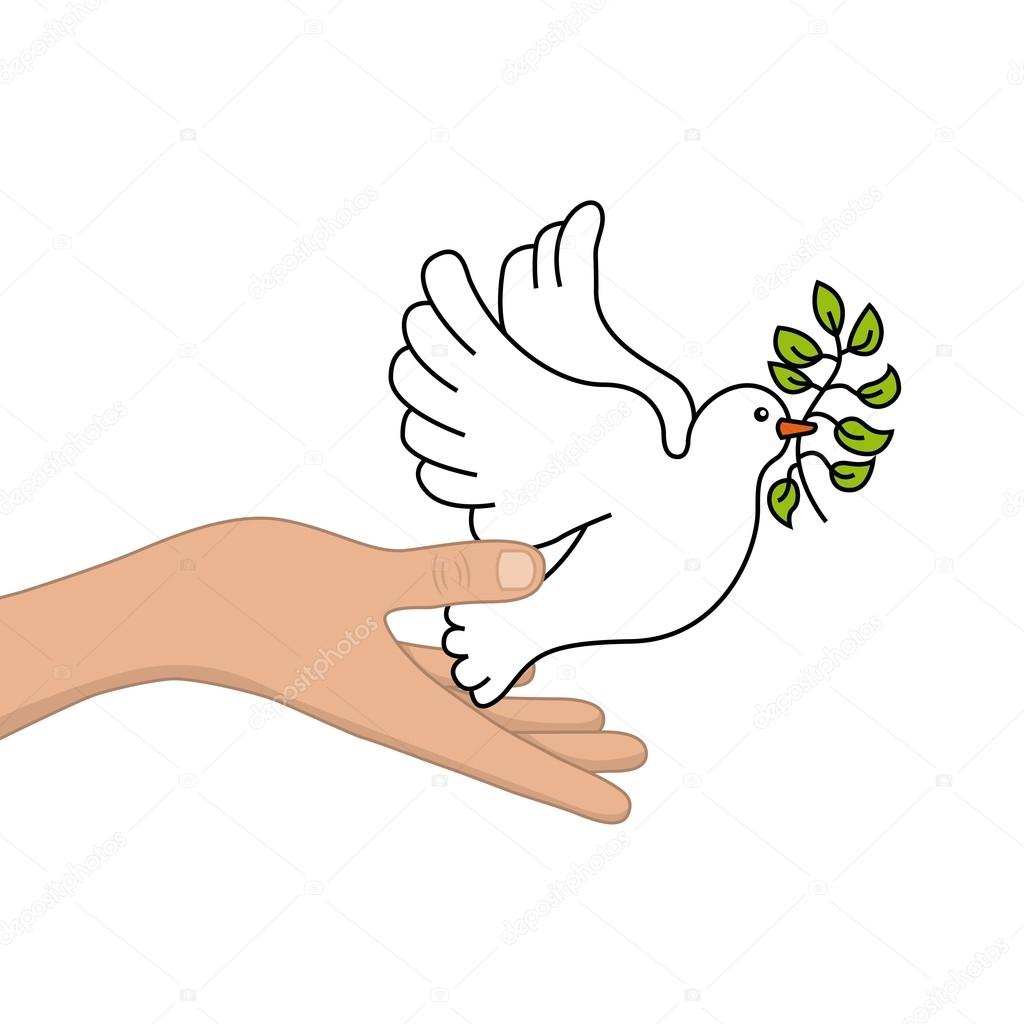 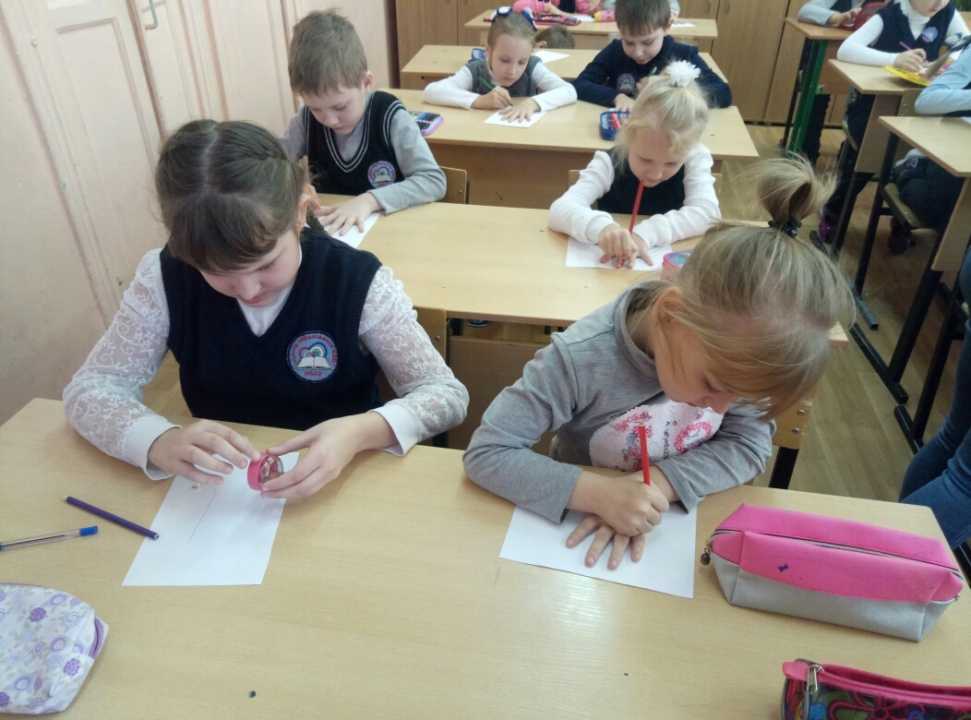 Тренинговое занятие «Поговорим о дружбе»
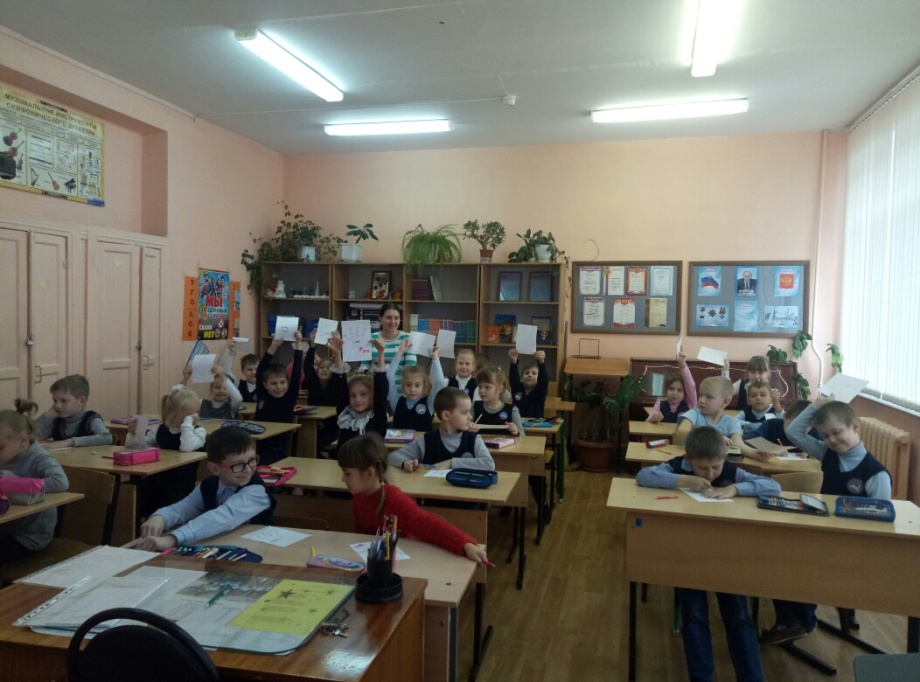 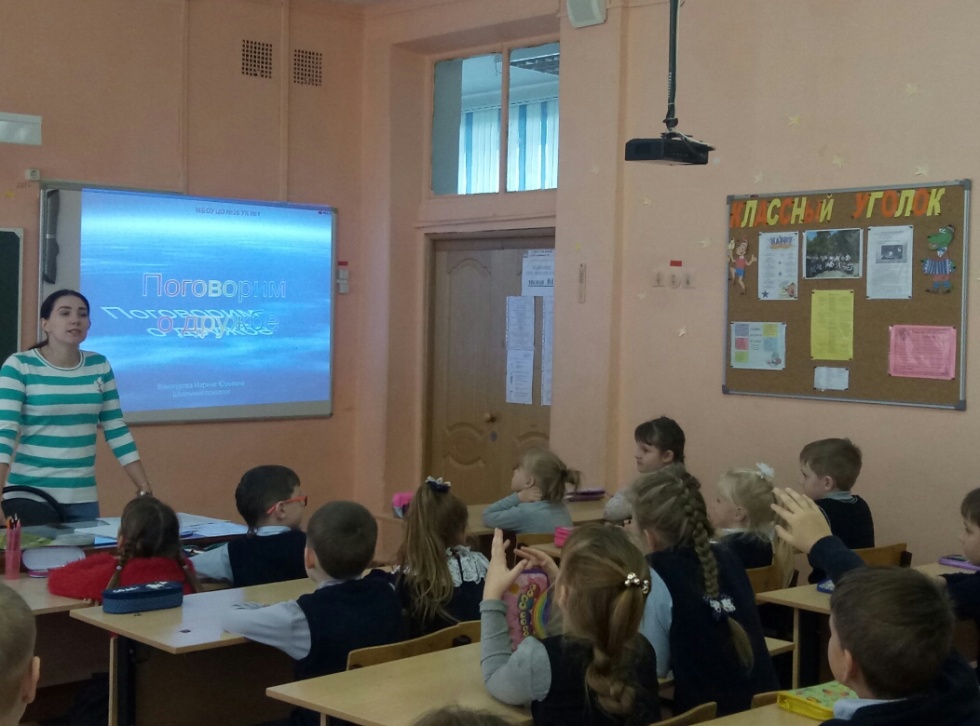